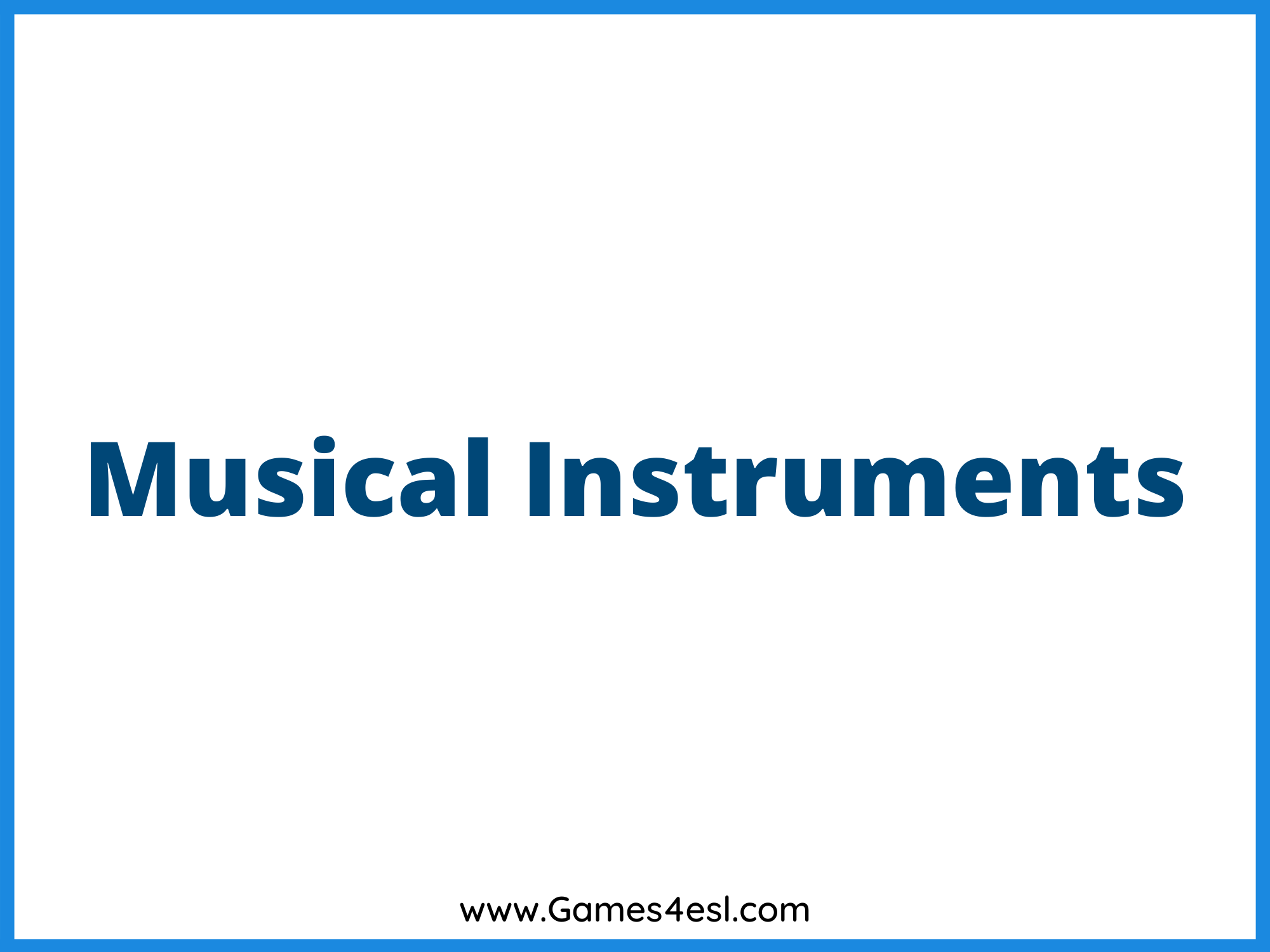 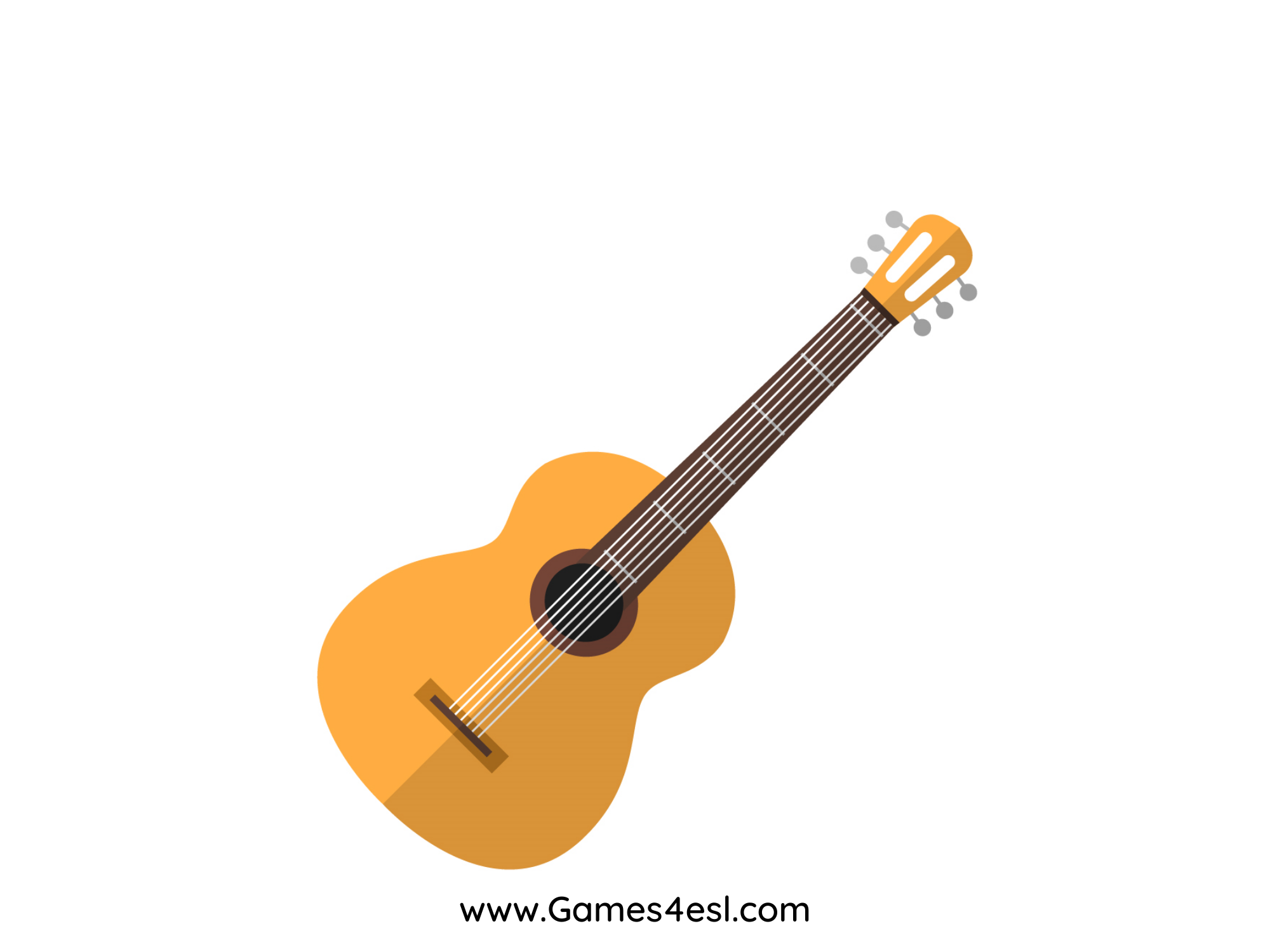 guitar
SHOW
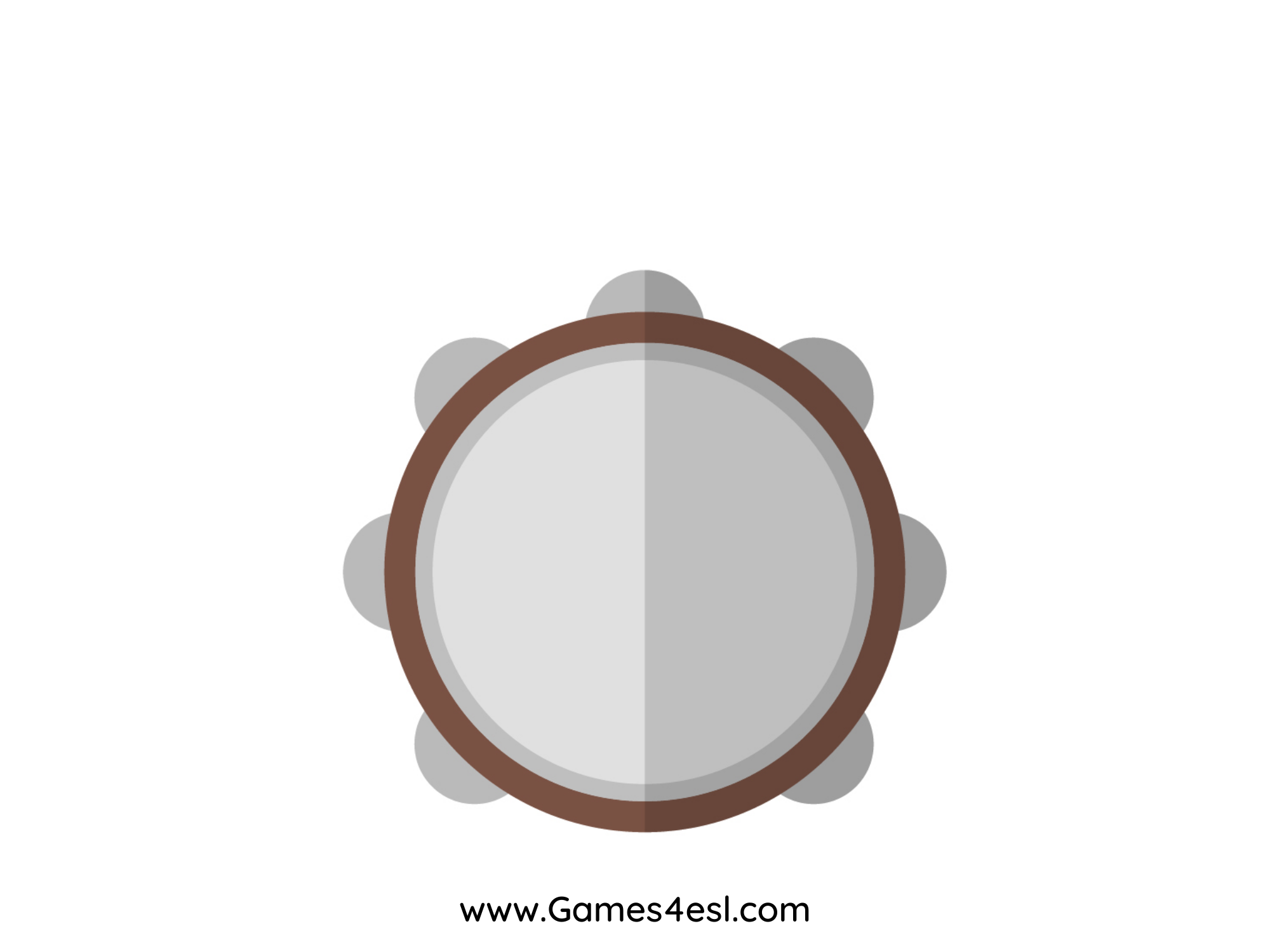 tambourine
SHOW
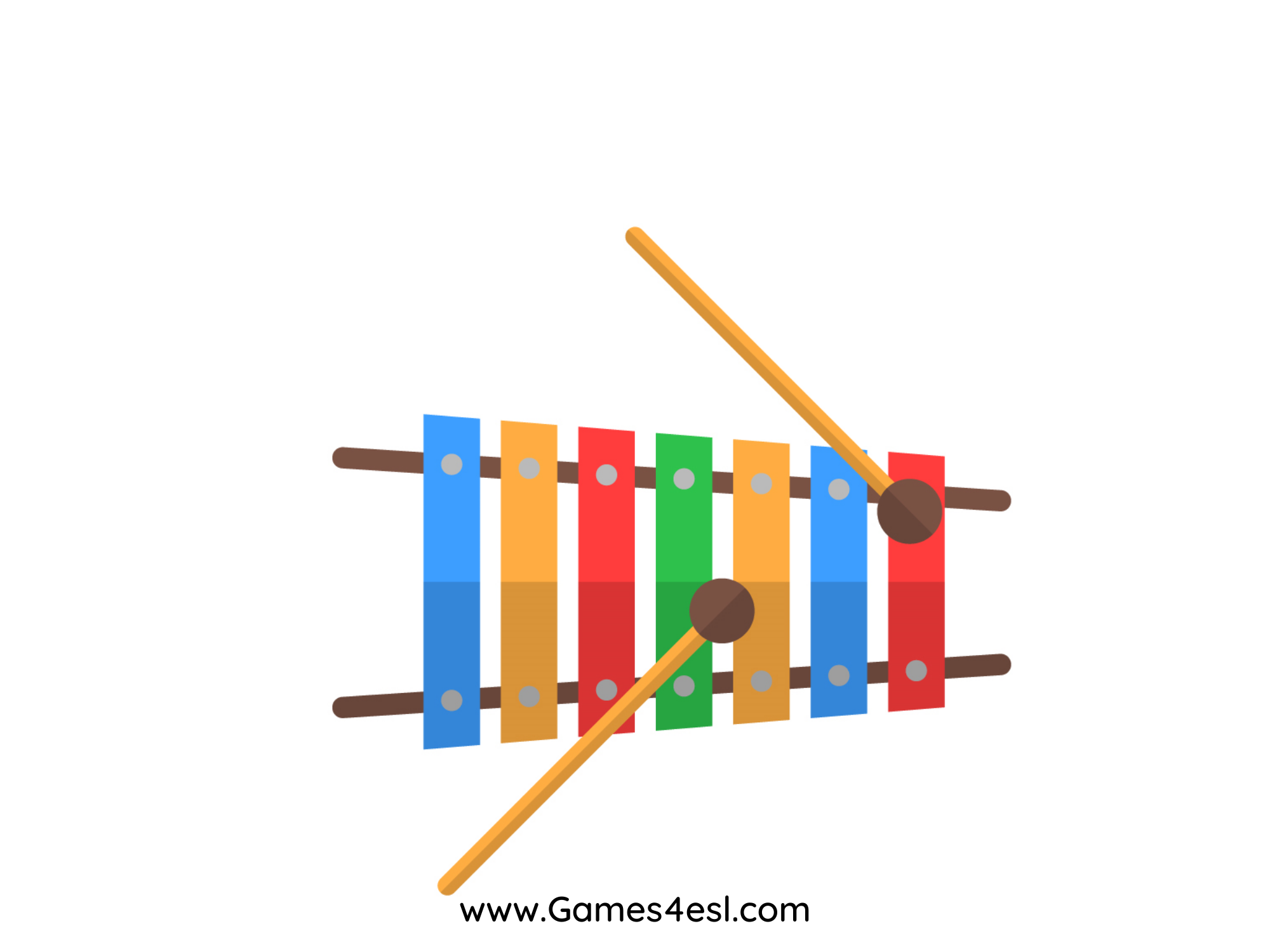 xylophone
SHOW
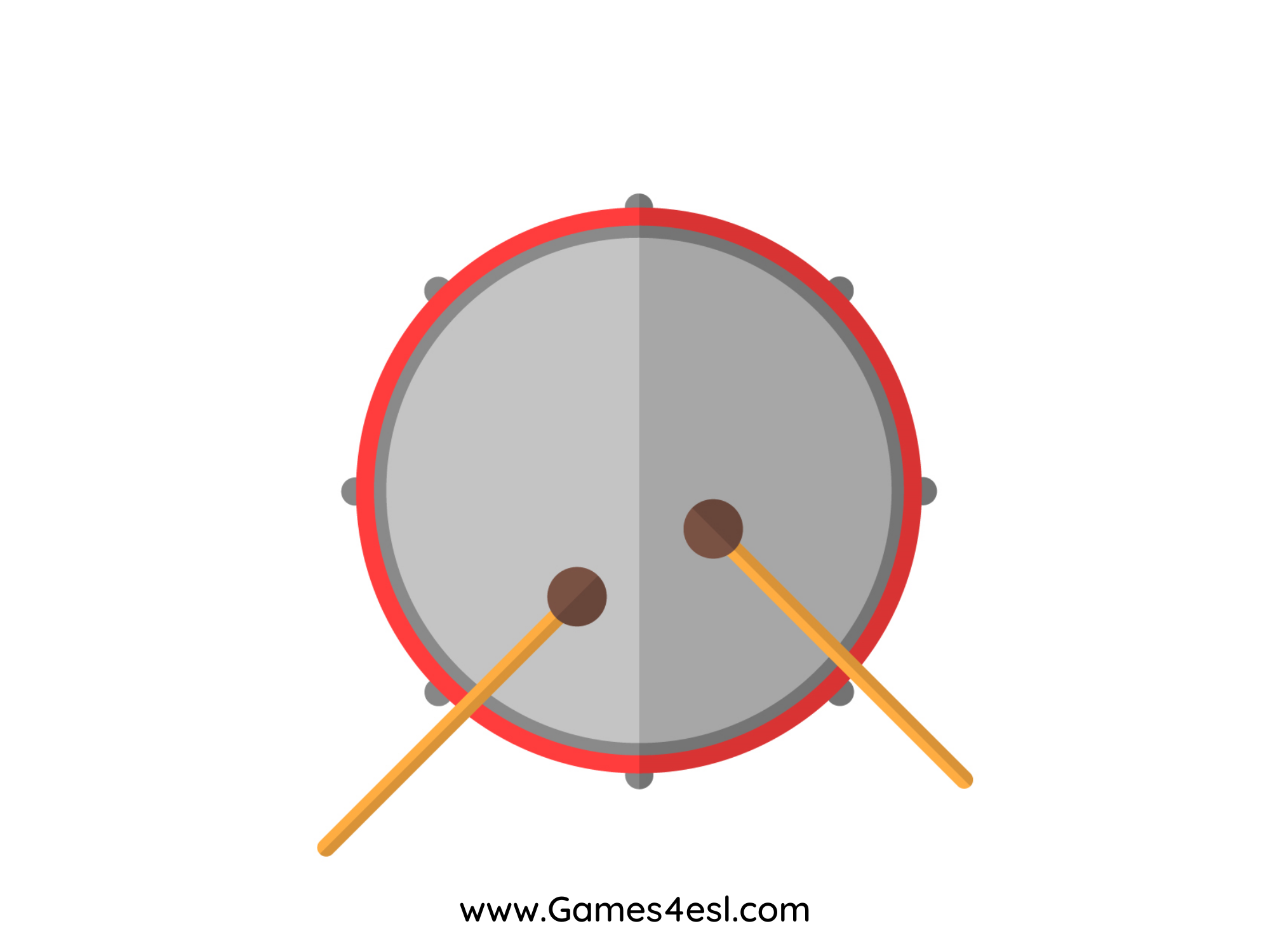 drum
SHOW
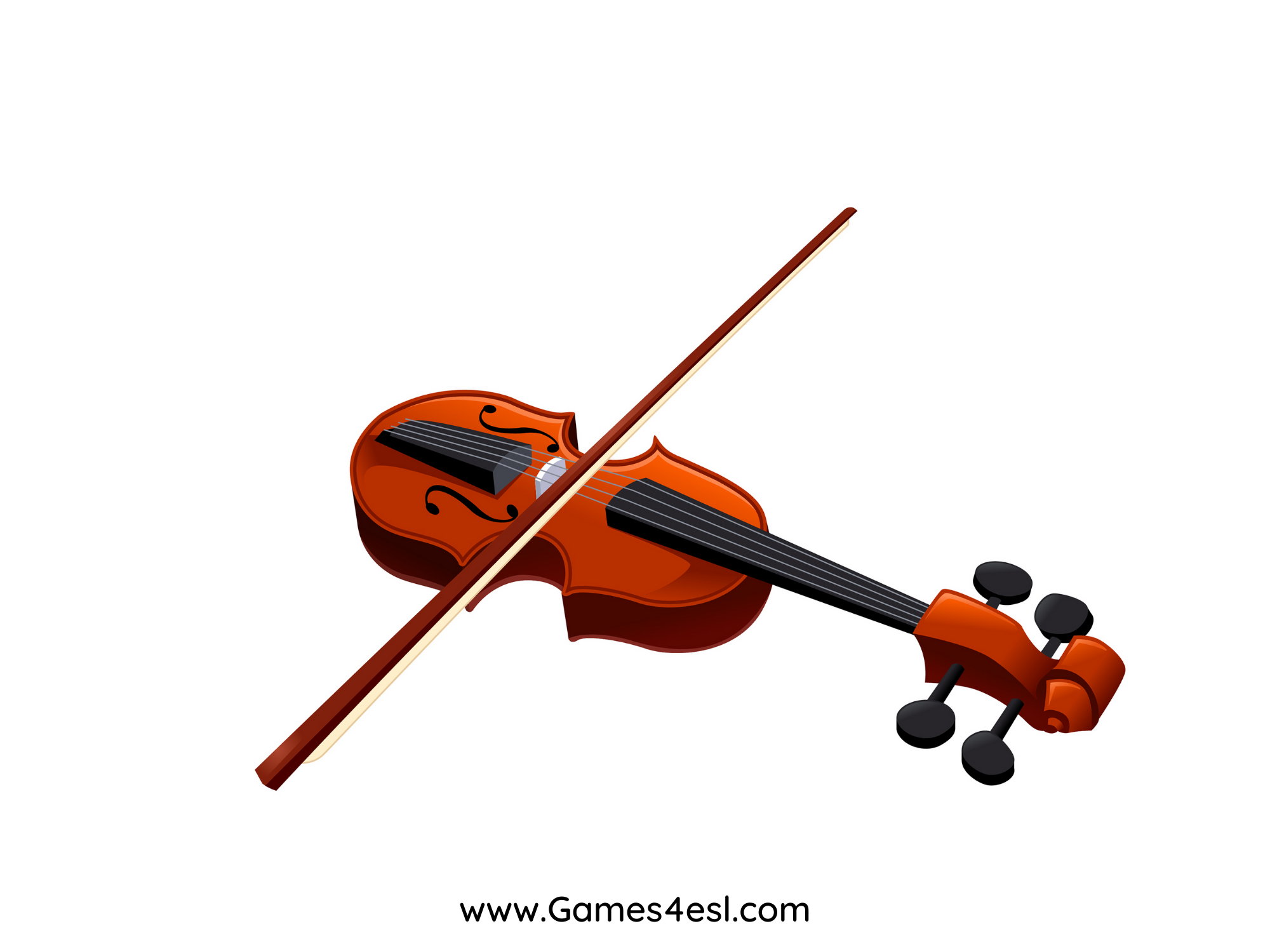 violin
SHOW
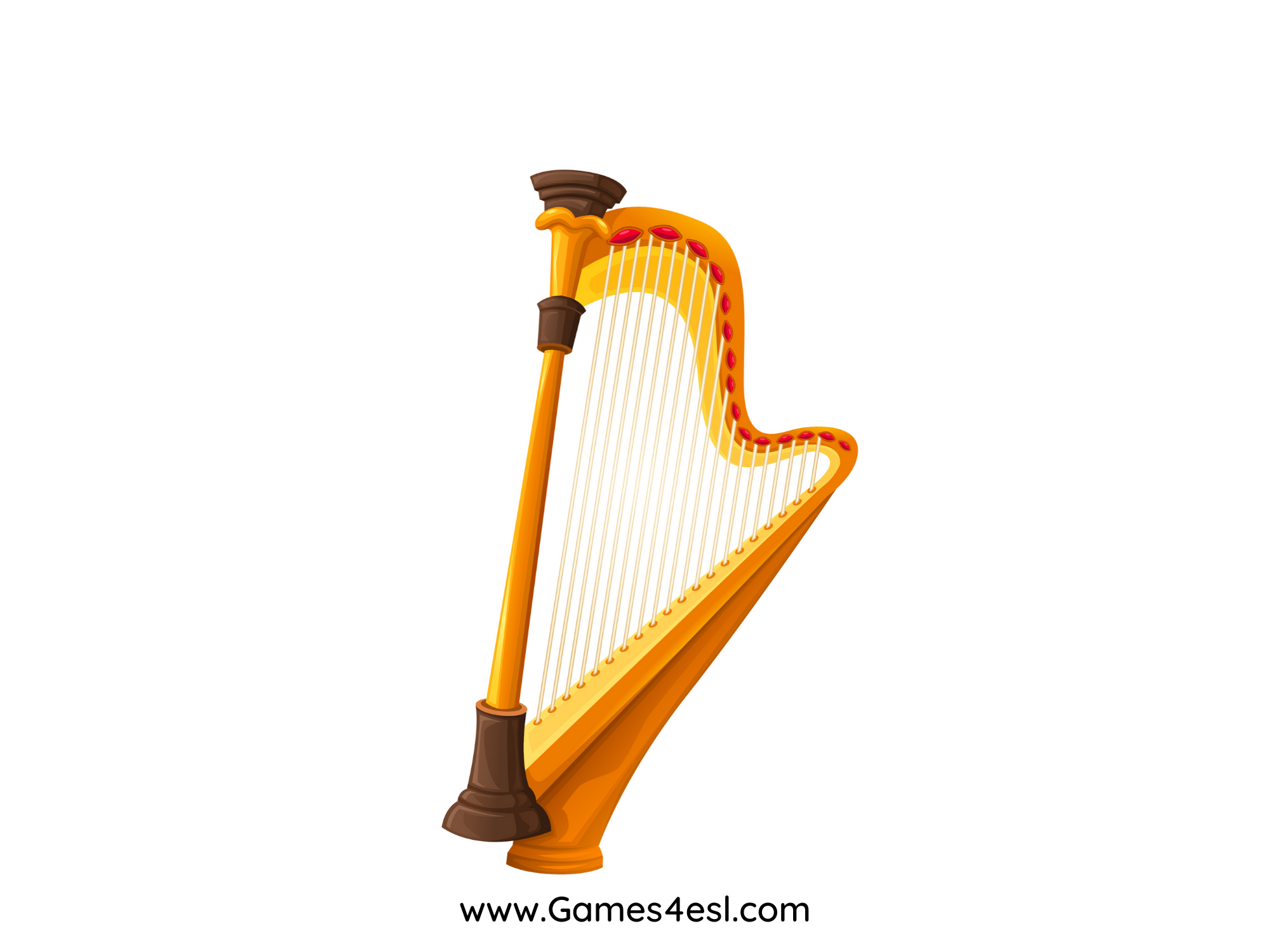 harp
SHOW
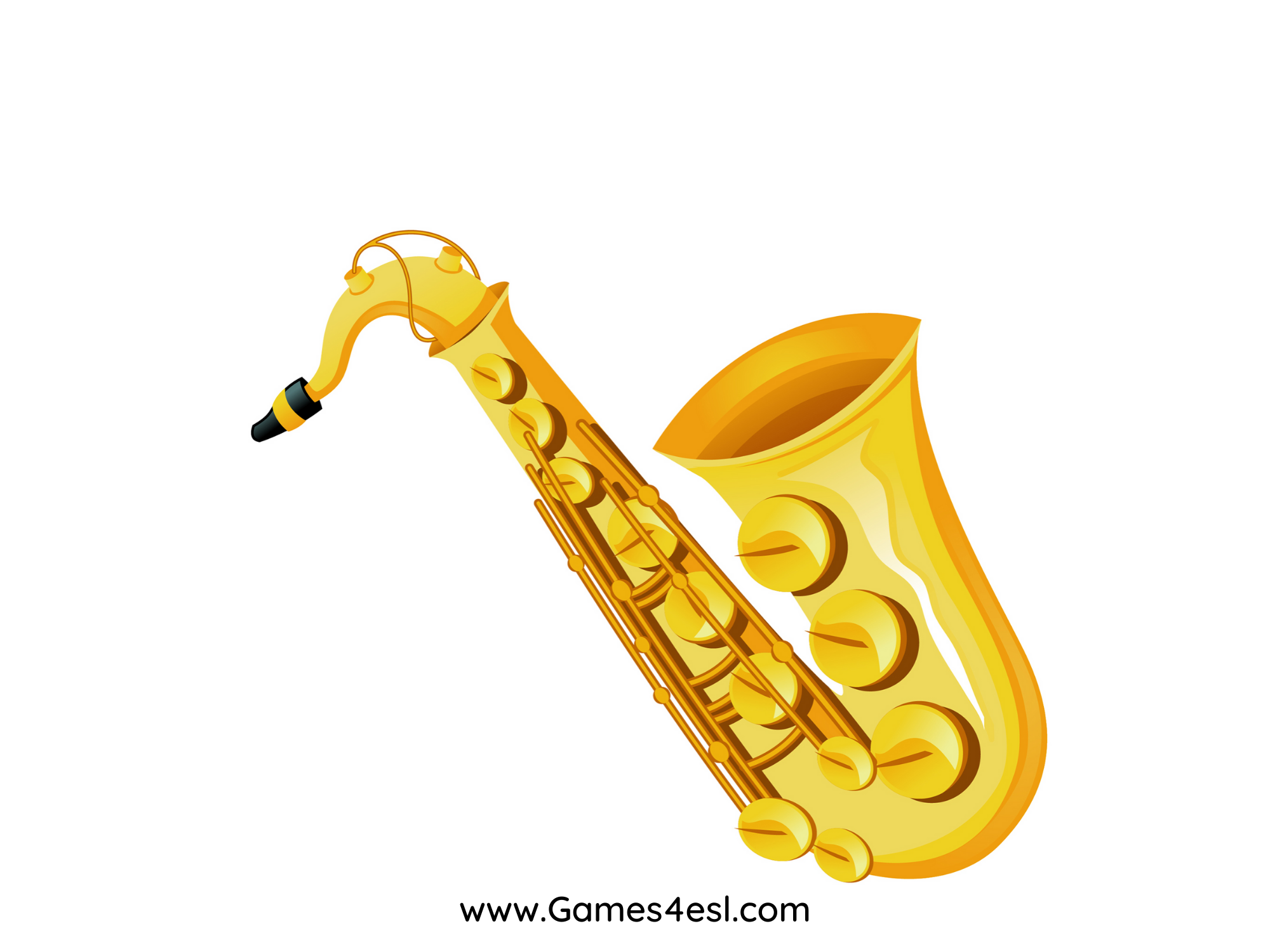 saxophone
SHOW
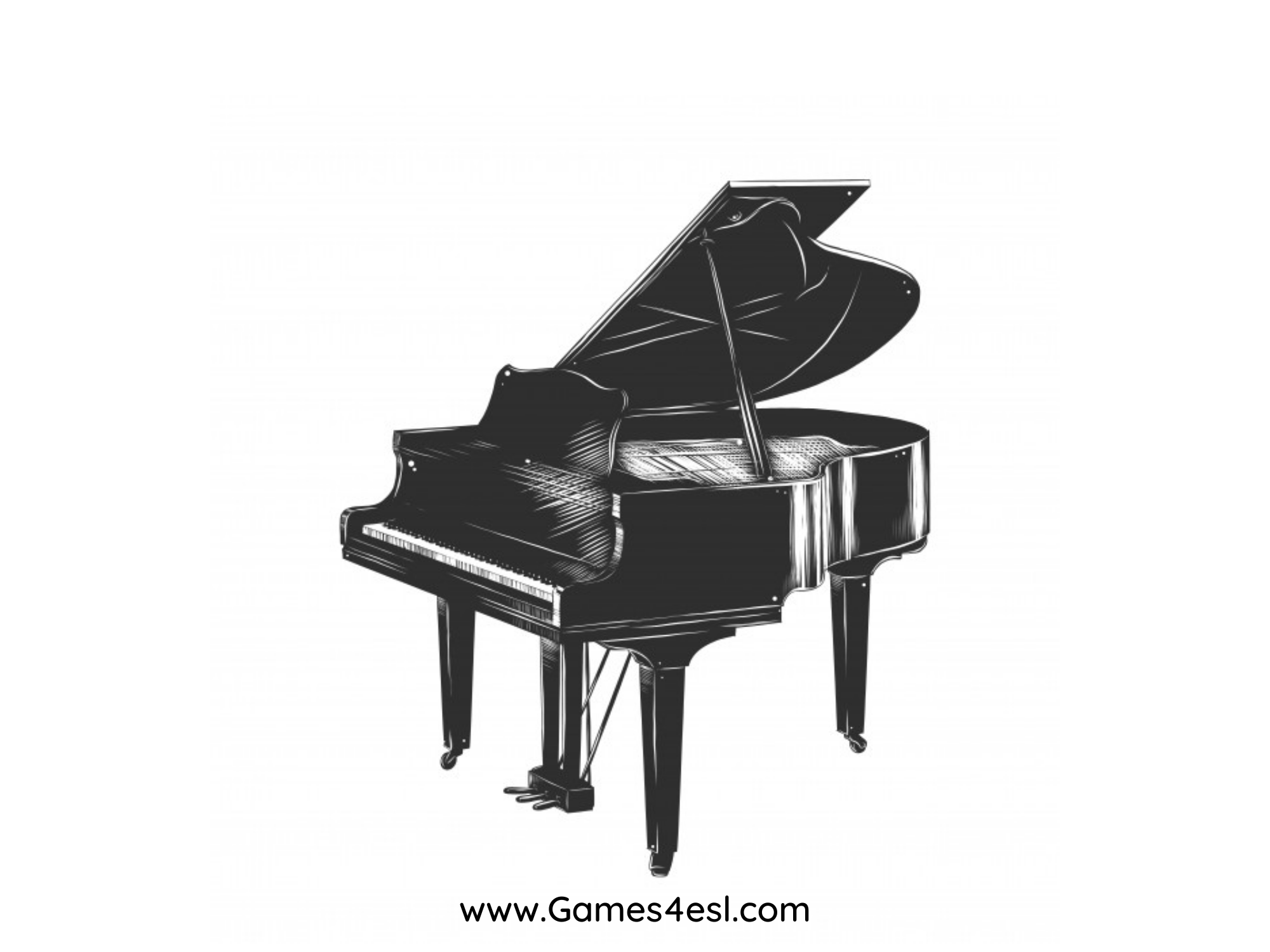 piano
SHOW
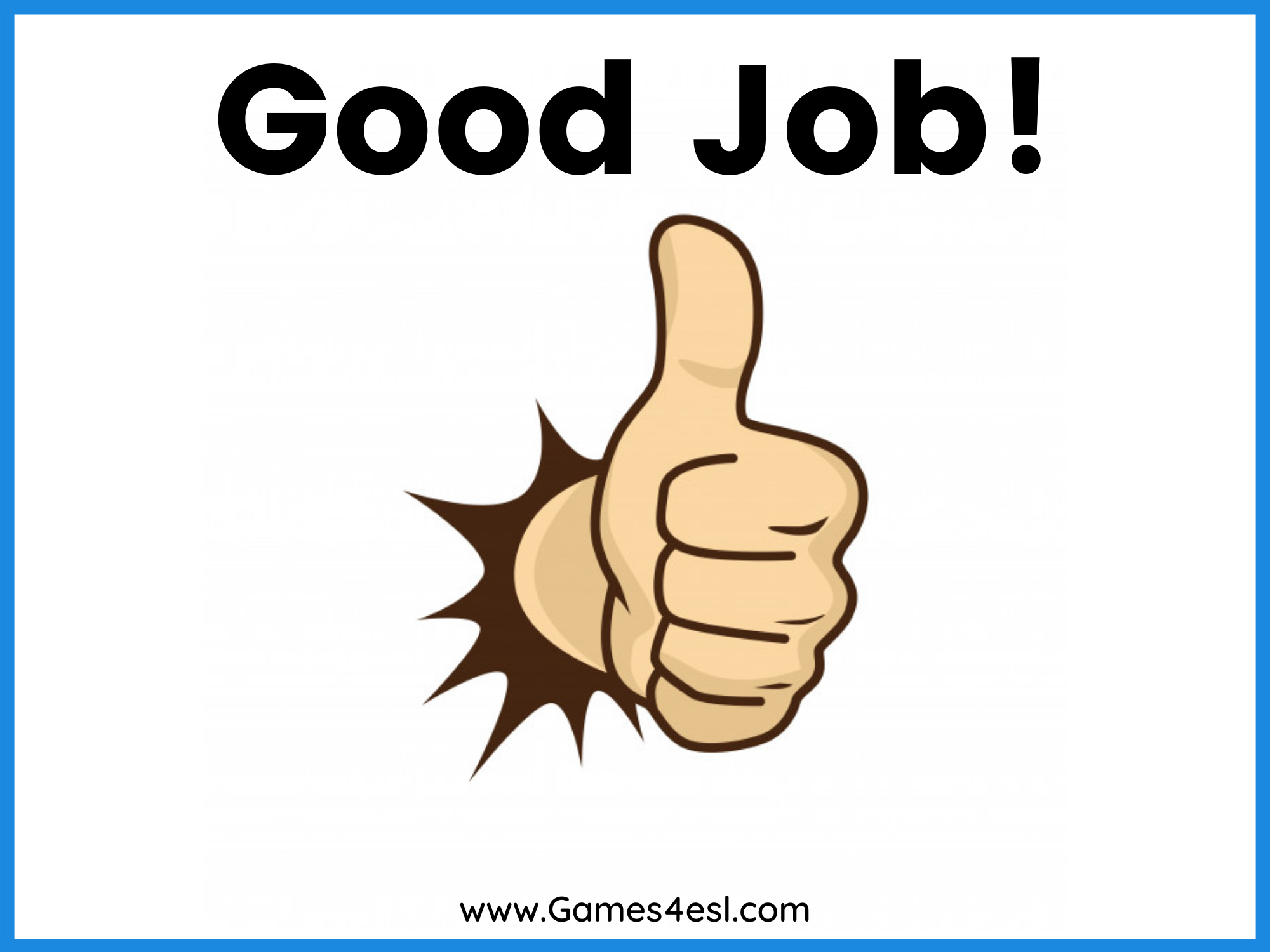